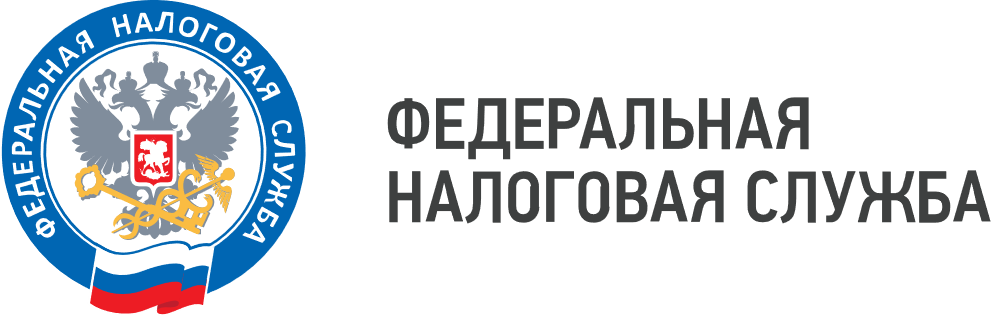 ФЕДЕРАЛЬНАЯ НАЛОГОВАЯ СЛУЖБА
МИ ФНС России по крупнейшим налогоплательщикам № 7
О мерах поддержки бизнеса 2022
Юрьев Александр
Москва - 2022
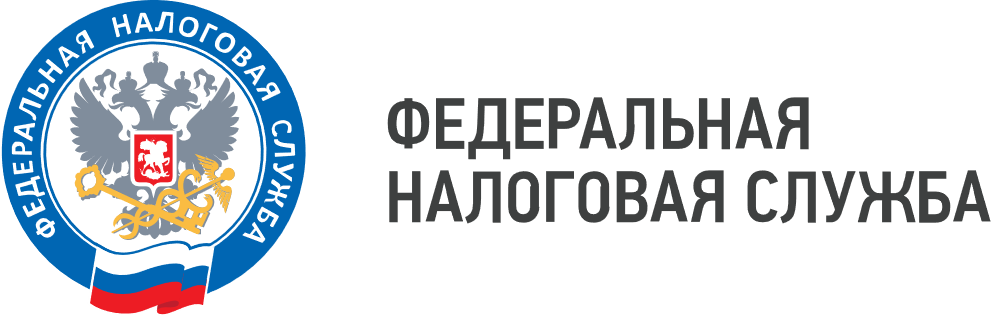 ФЕДЕРАЛЬНАЯ НАЛОГОВАЯ СЛУЖБА
Пени
абзац 7 п. 4
75 НК РФ
30 
календарных дней
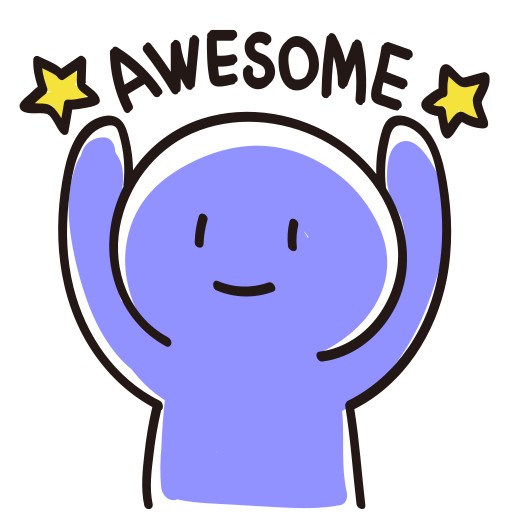 1/150
1/300
В период с 9 марта 2022 года по 31 декабря 2023 года ставка пени будет равна одной трехсотой действующей в этом периоде ставки рефинансирования
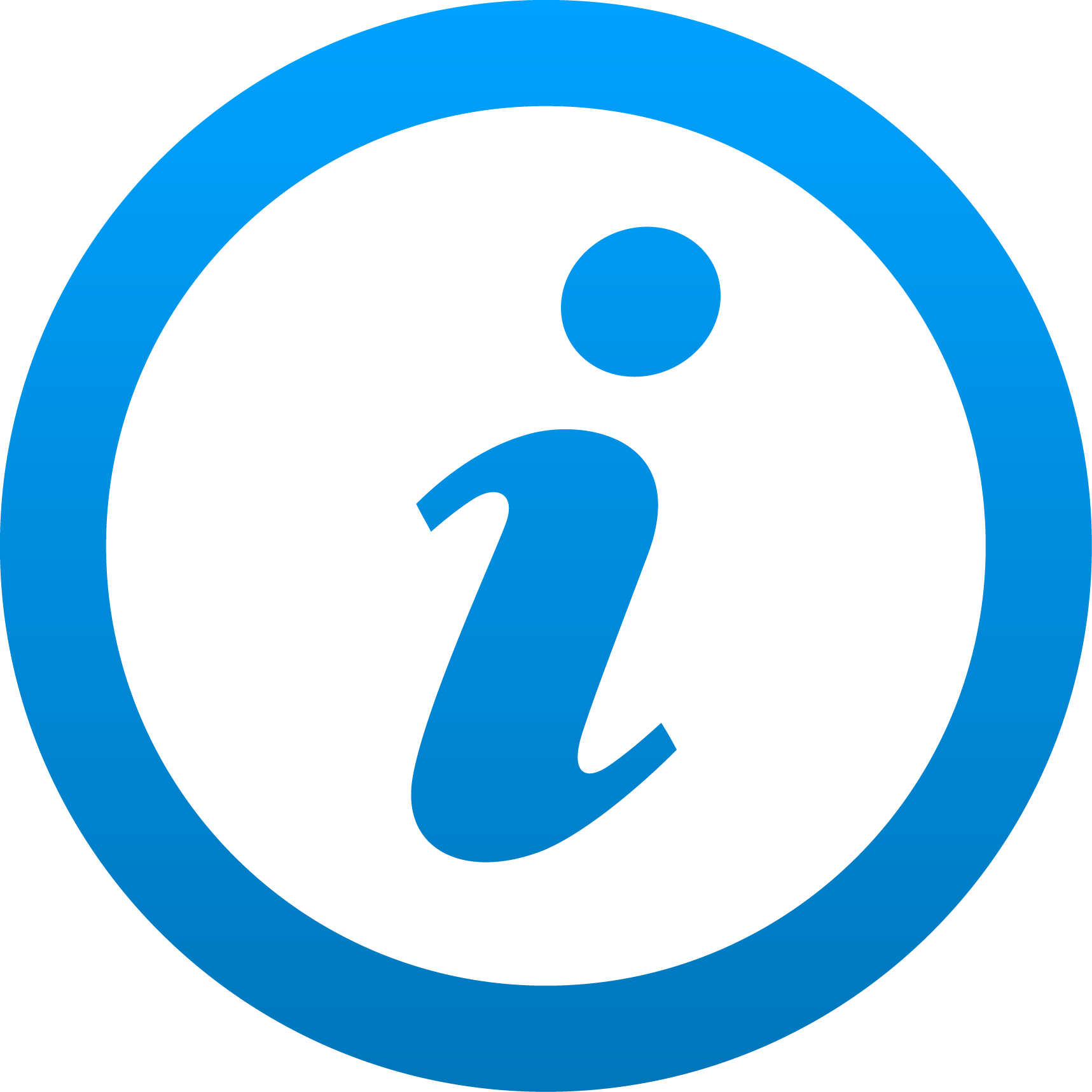 2
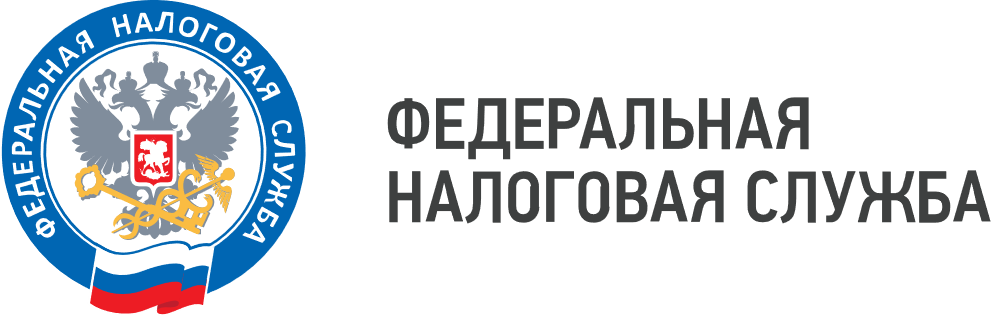 ФЕДЕРАЛЬНАЯ НАЛОГОВАЯ СЛУЖБА
Увеличиваем порог
120 млн. руб.
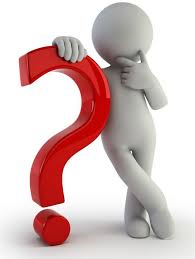 105.14 НК РФ
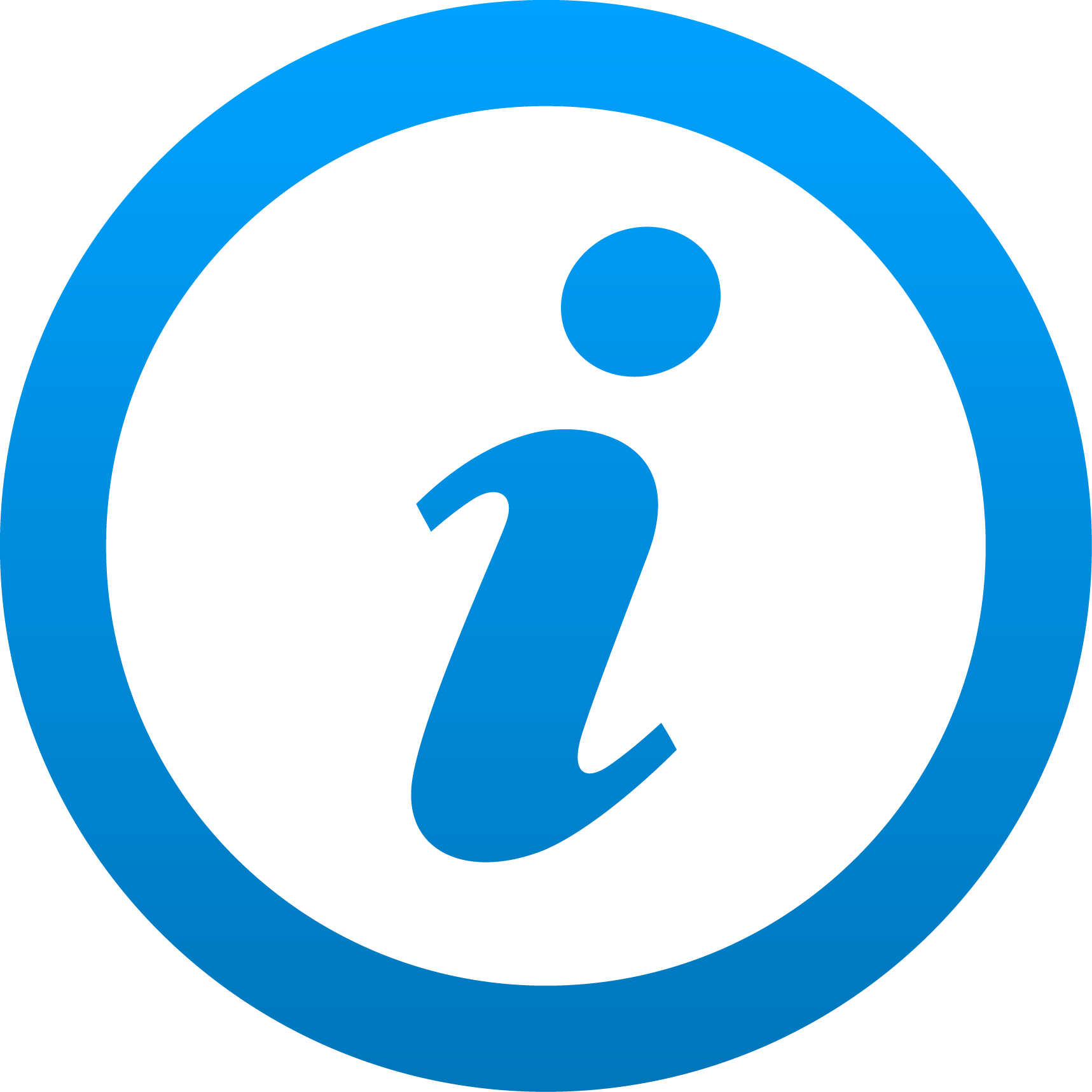 60 млн. руб.
Положения подпункта 9 пункта 2 не будут применяться к сделкам,
доходы и (или) расходы по которым были получены с 1 января 2022 года по 31 декабря 2024 года.
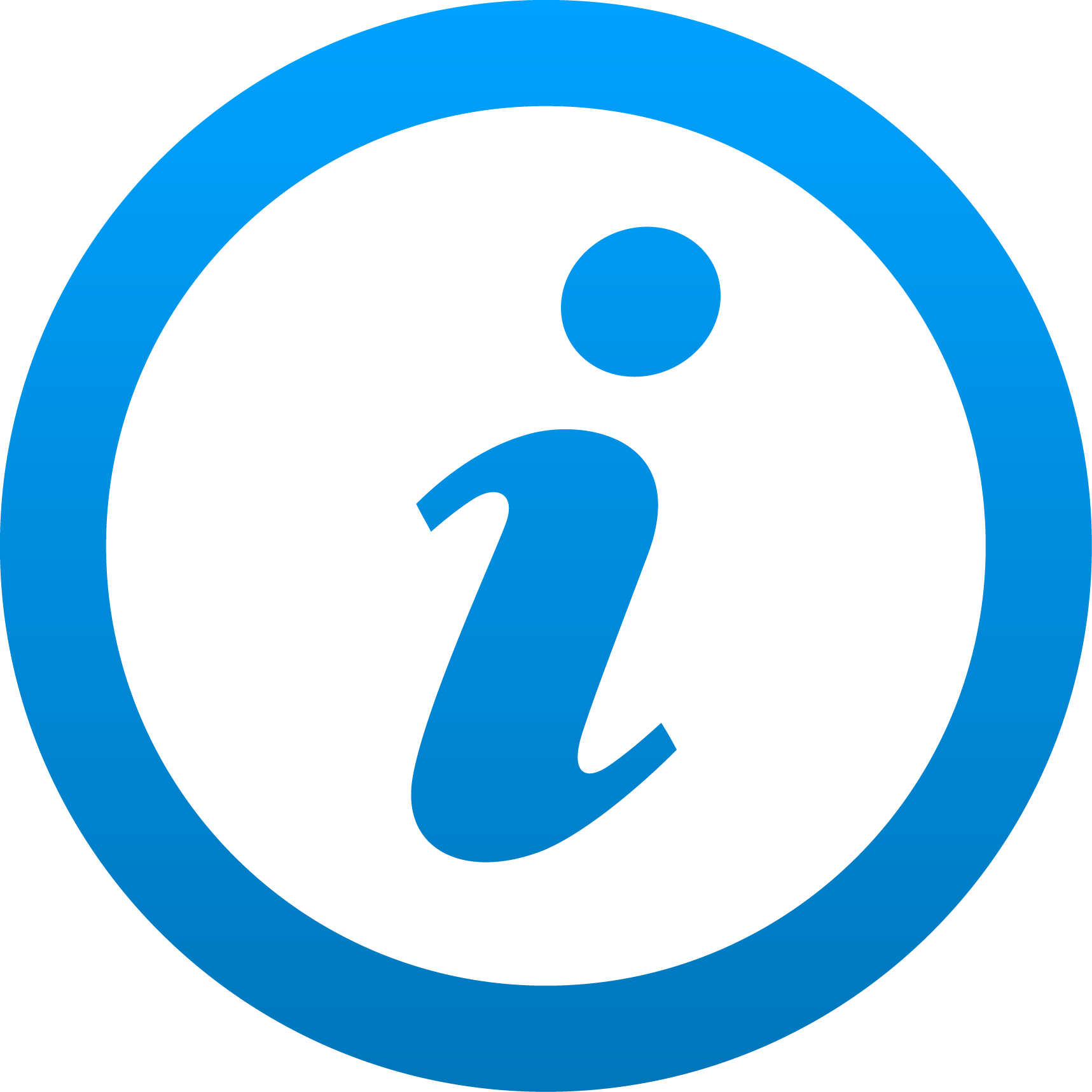 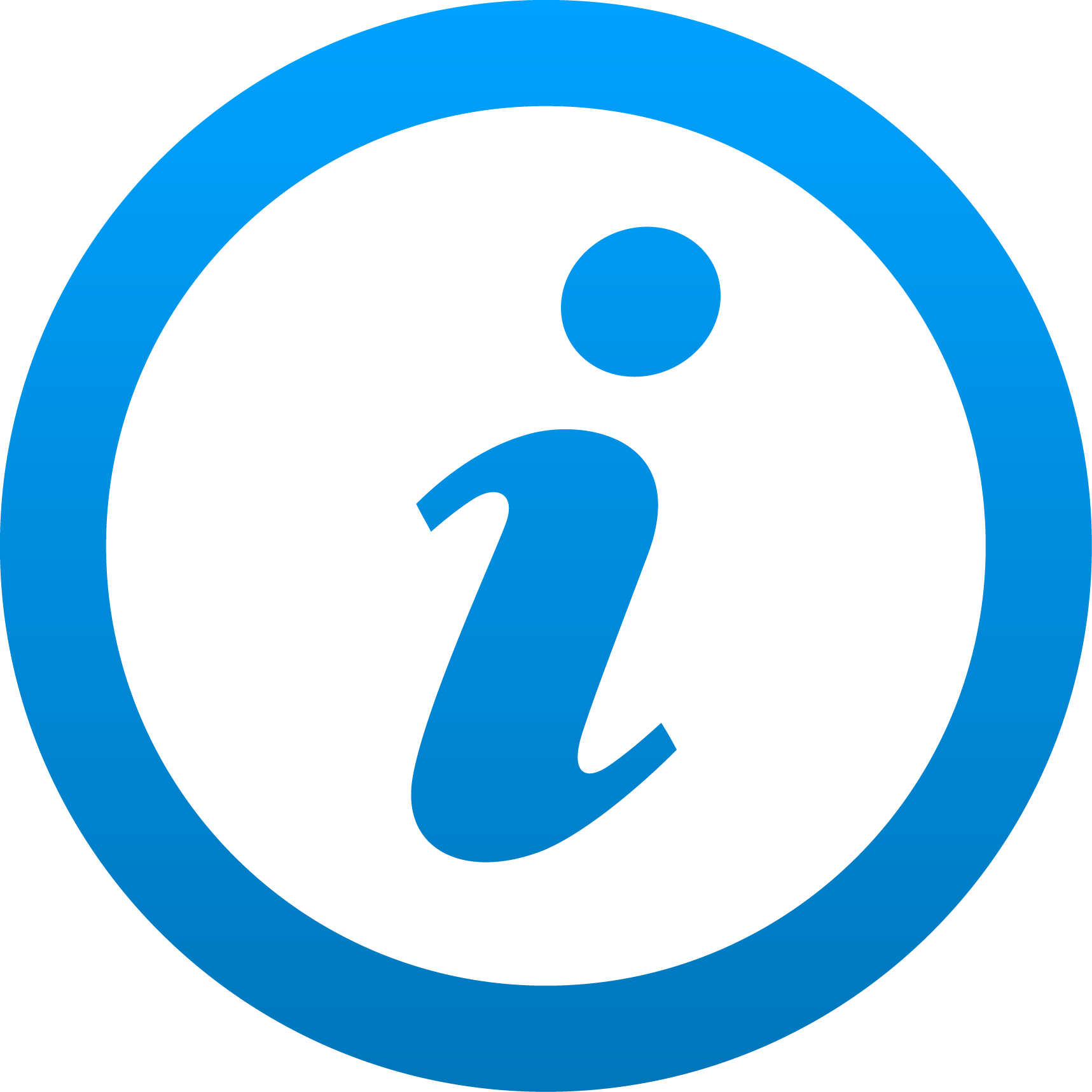 Дата заключенного договора не влияет на преференции
3
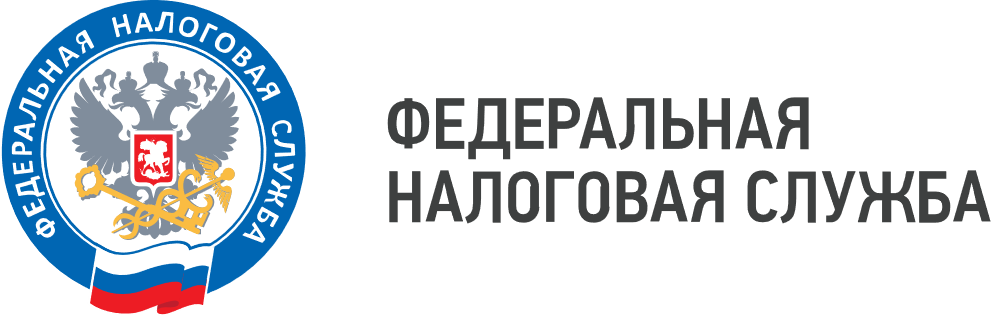 ФЕДЕРАЛЬНАЯ НАЛОГОВАЯ СЛУЖБА
Контролируемые сделки
п. 1.1
129.3 НК РФ
Штраф 40 %
31 декабря 2023
1 января 2022
от неуплаченной суммы налога
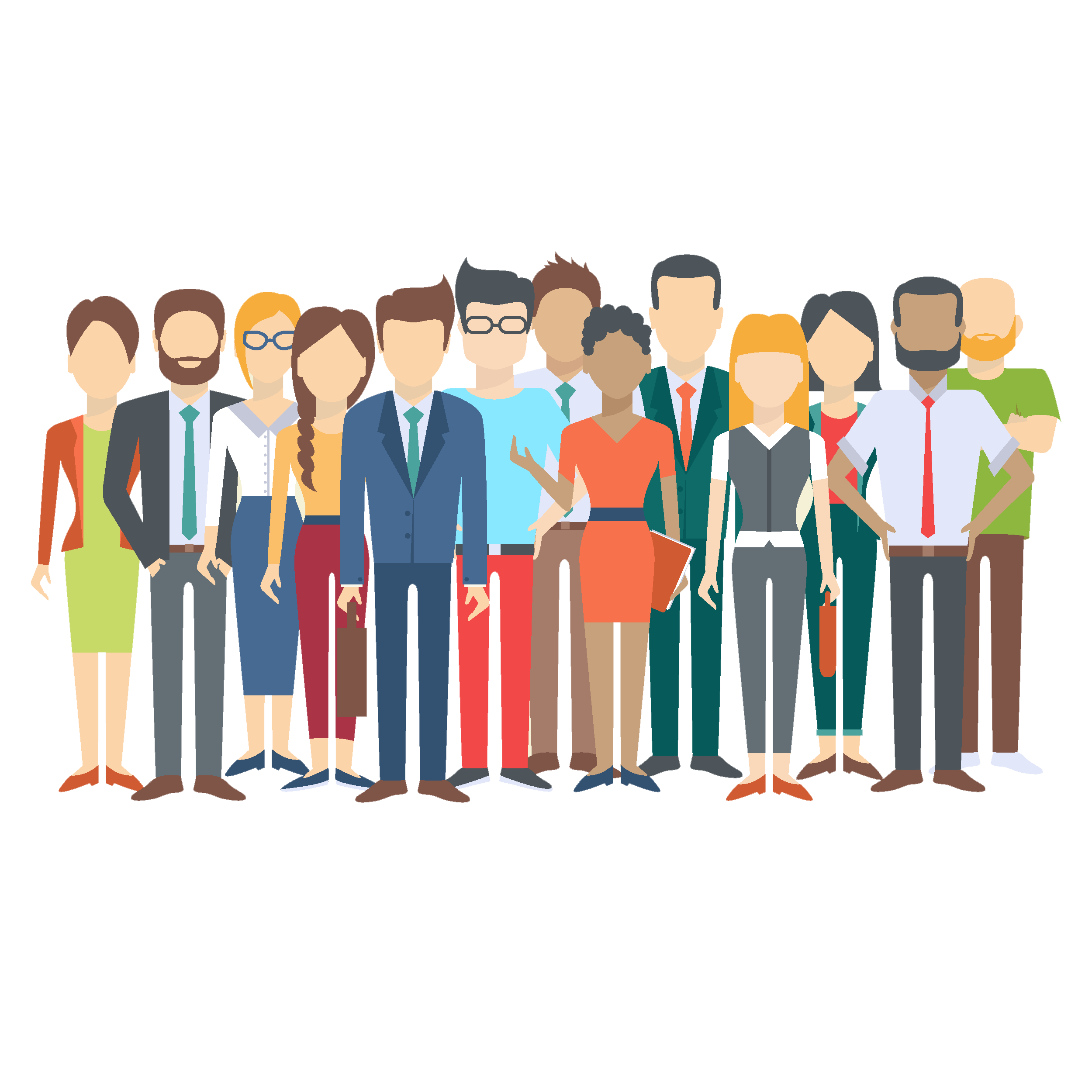 По контролируемым сделкам с 1 января 2022 года по 31 декабря 2023 года включительно
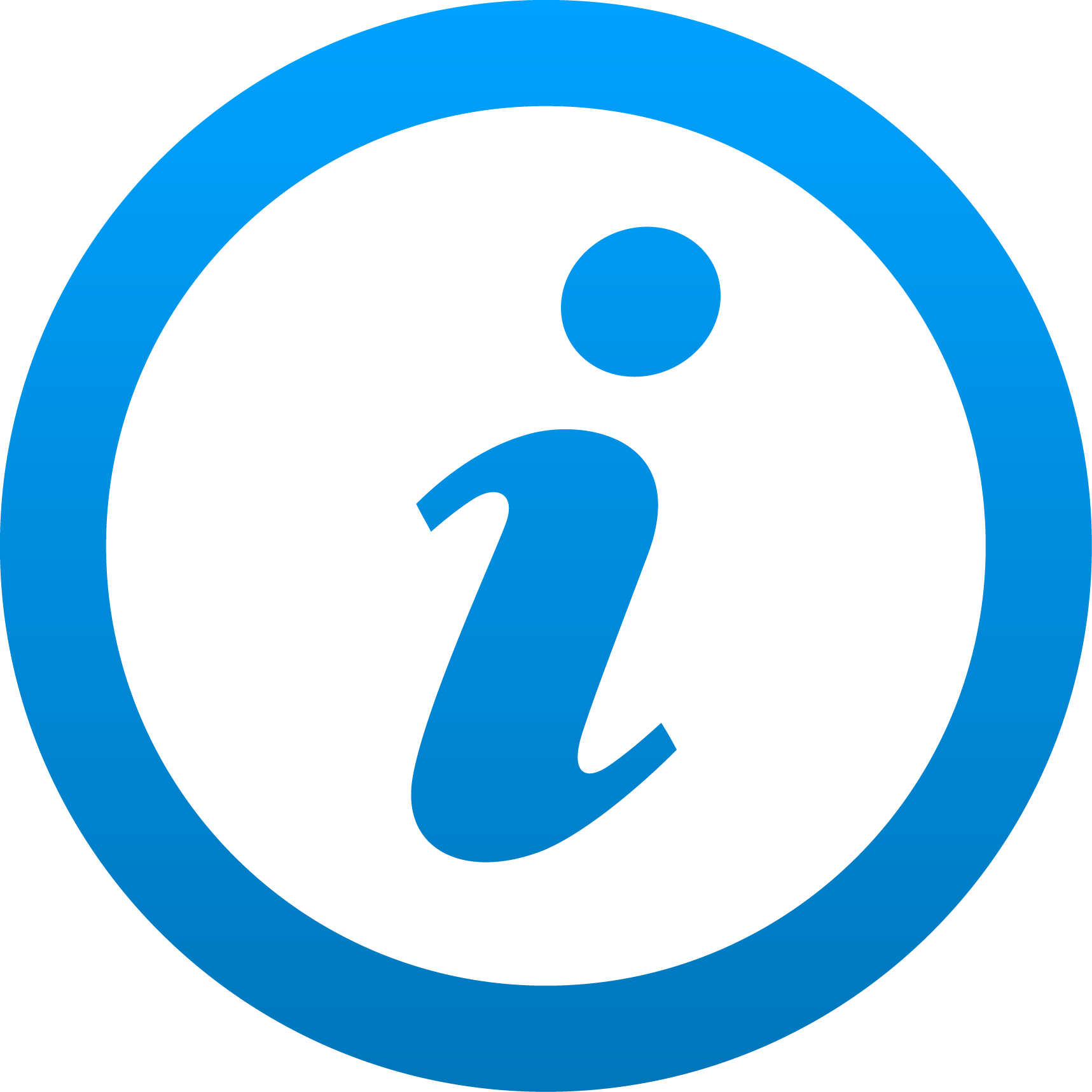 Дата заключенного договора не влияет на преференции
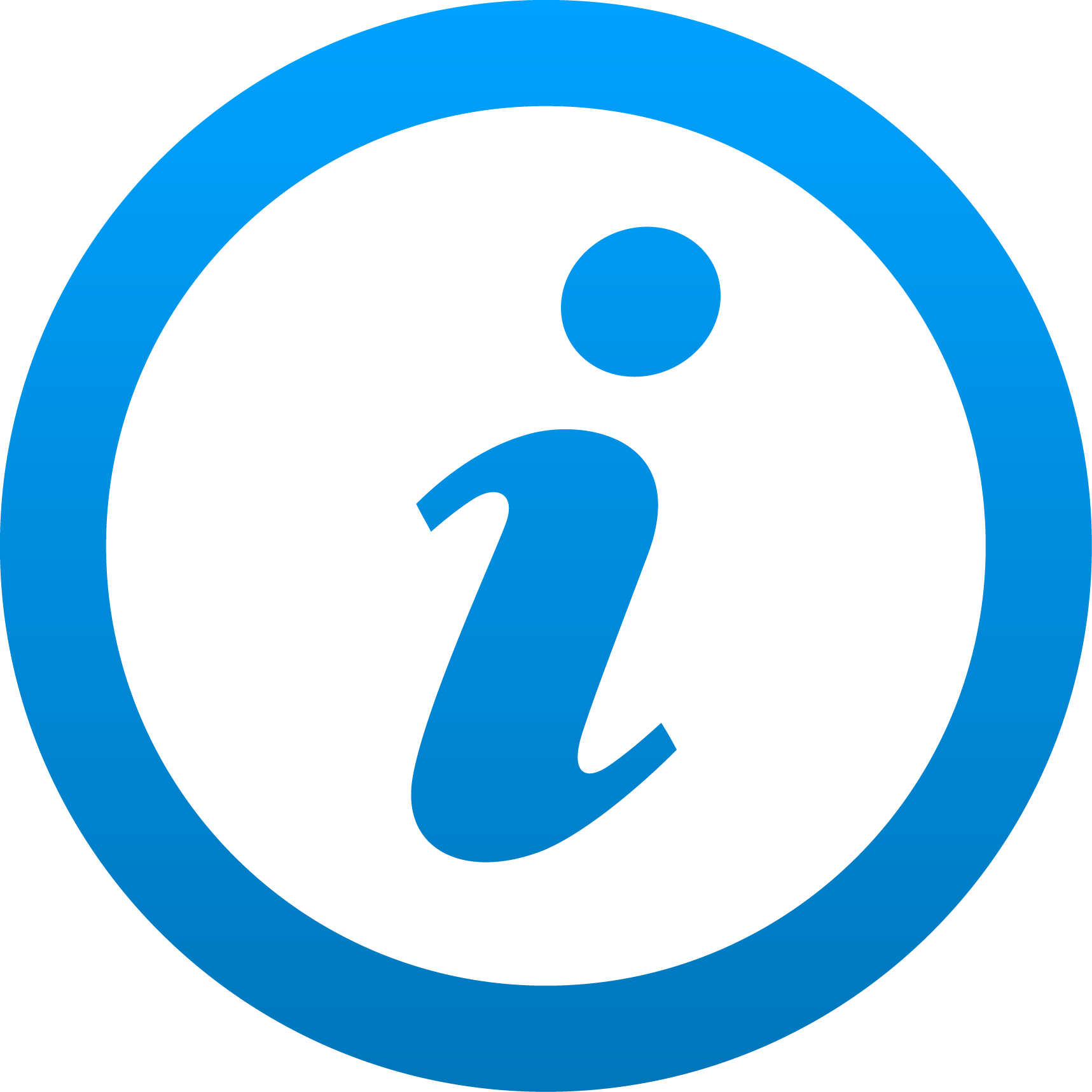 4
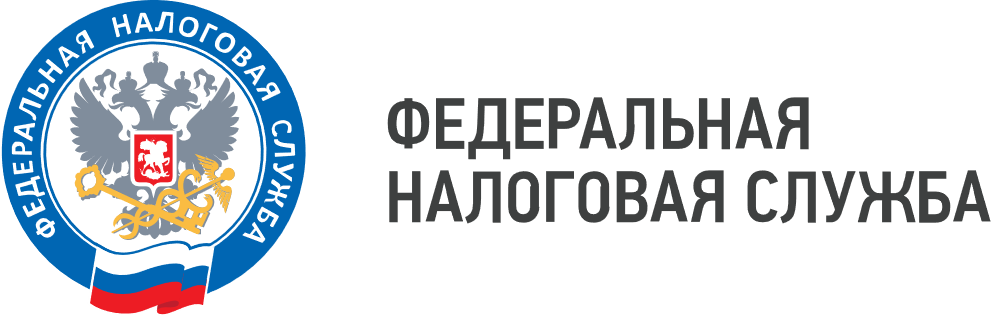 ФЕДЕРАЛЬНАЯ НАЛОГОВАЯ СЛУЖБА
Отмена ответственности
До ФЗ
п. 4
126 НК РФ
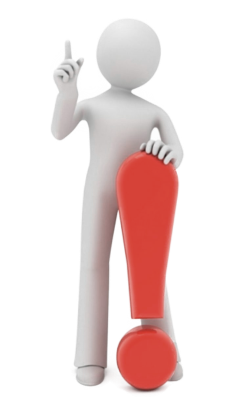 Непредставление документов по КИК – штраф 500 тыс. руб.
После ФЗ
Не применимо в отношении подтверждающих документов за 2020 и 2021 года
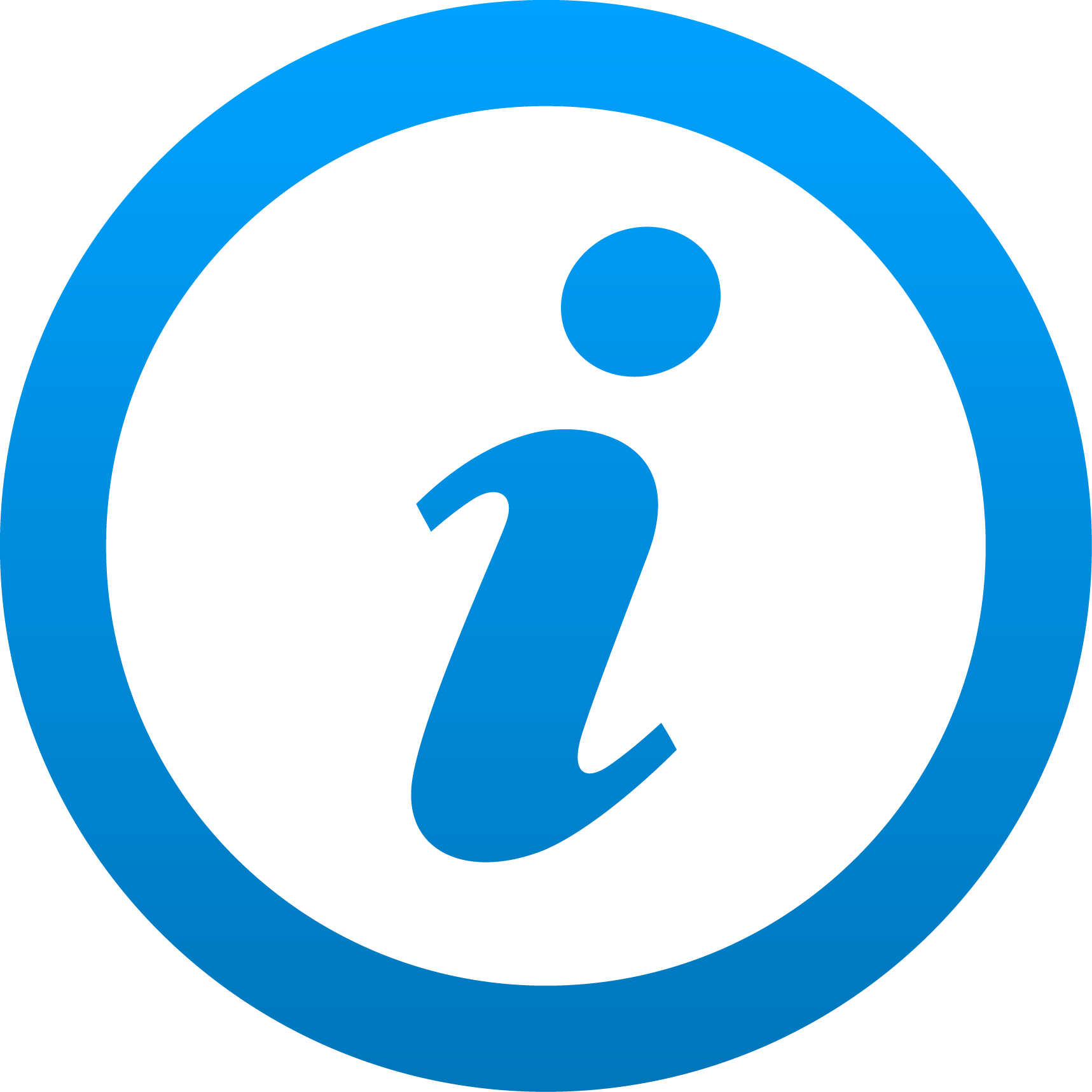 Также отменена ответственность за неуплату сумм налога по контролируемым сделкам, условия по которым не сопоставимы с рыночными
5
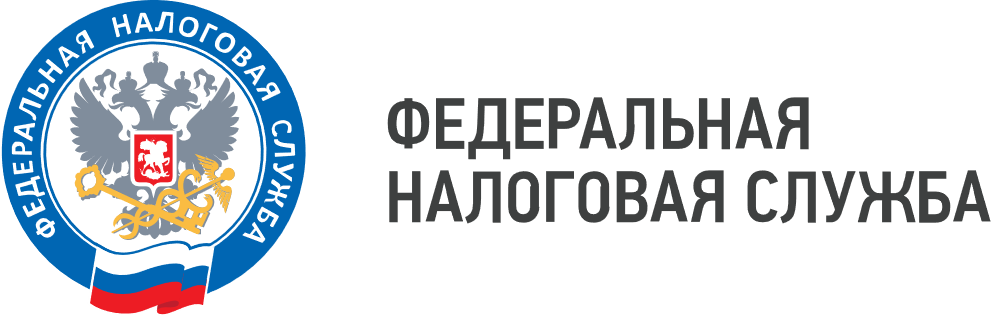 ФЕДЕРАЛЬНАЯ НАЛОГОВАЯ СЛУЖБА
Ставка 0 %
2022-2024
Обнуление ставки налога на прибыль для IT компаний
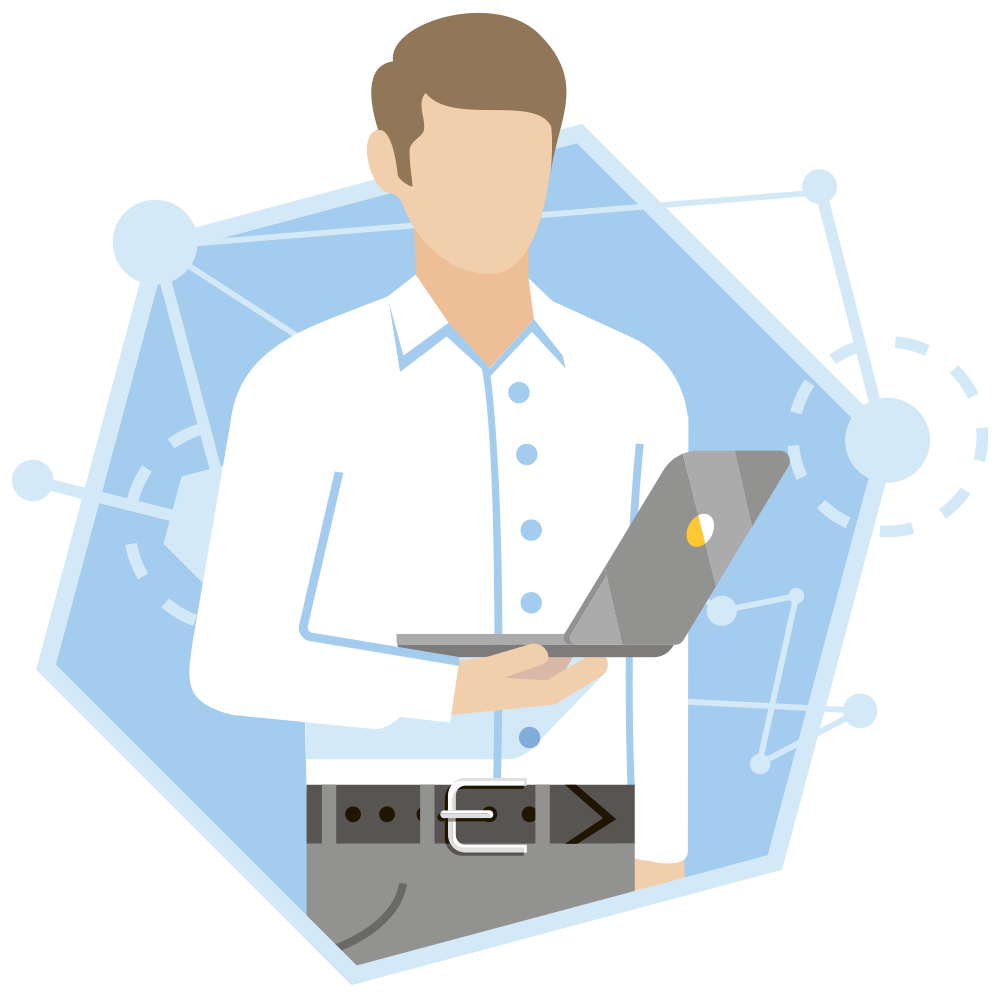 Проектирование и разработка
электронной компонентной базы и
электронной (радиоэлектронной)
продукции (п. 1.16 ст. 284 НК РФ)
Разработка и реализация программ, баз данных адаптация и модификация программ, тестирование и сопровождение программ и баз данных (п. 1.15 ст. 284 НК РФ)
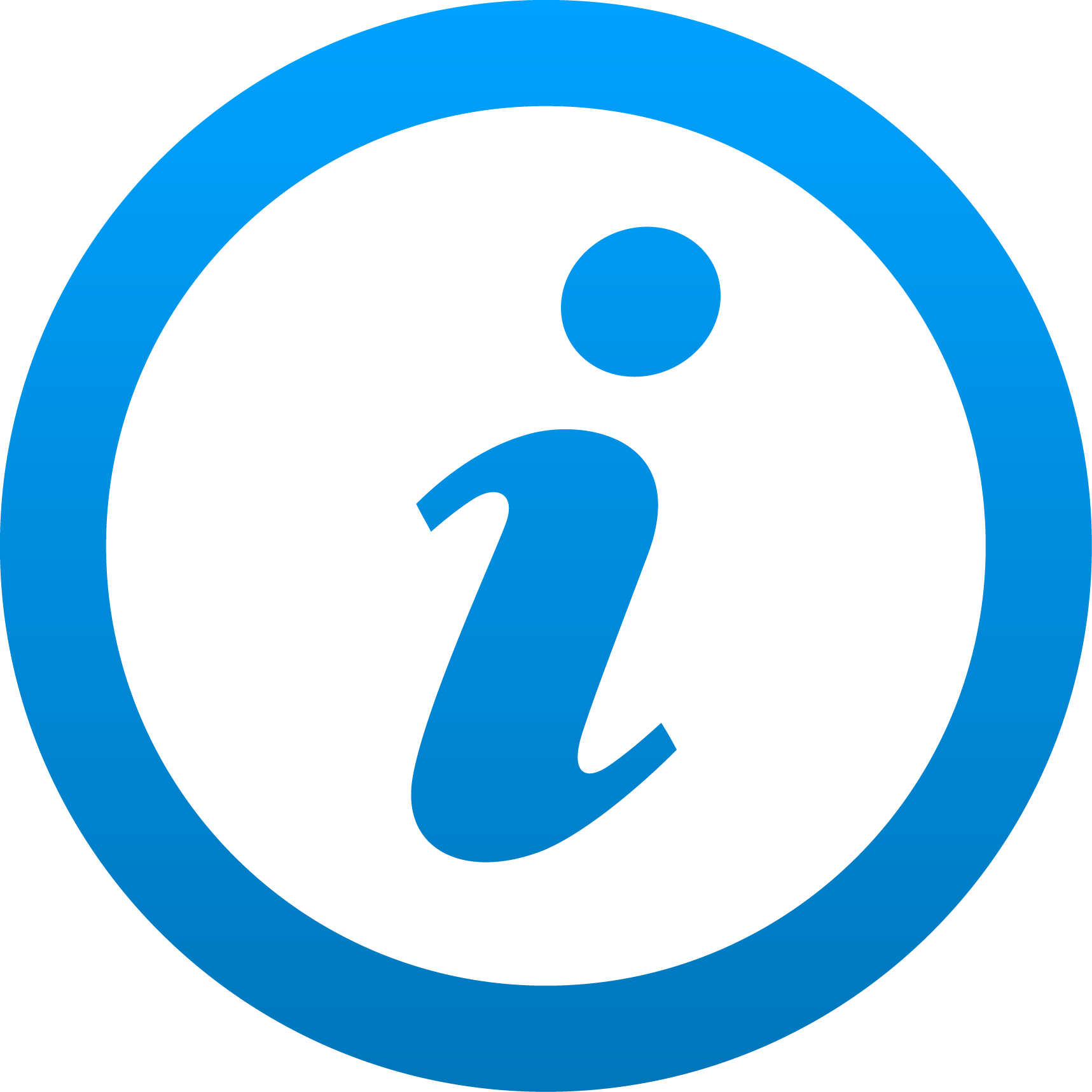 Доля доходов от IT деятельности составляет не менее 90%
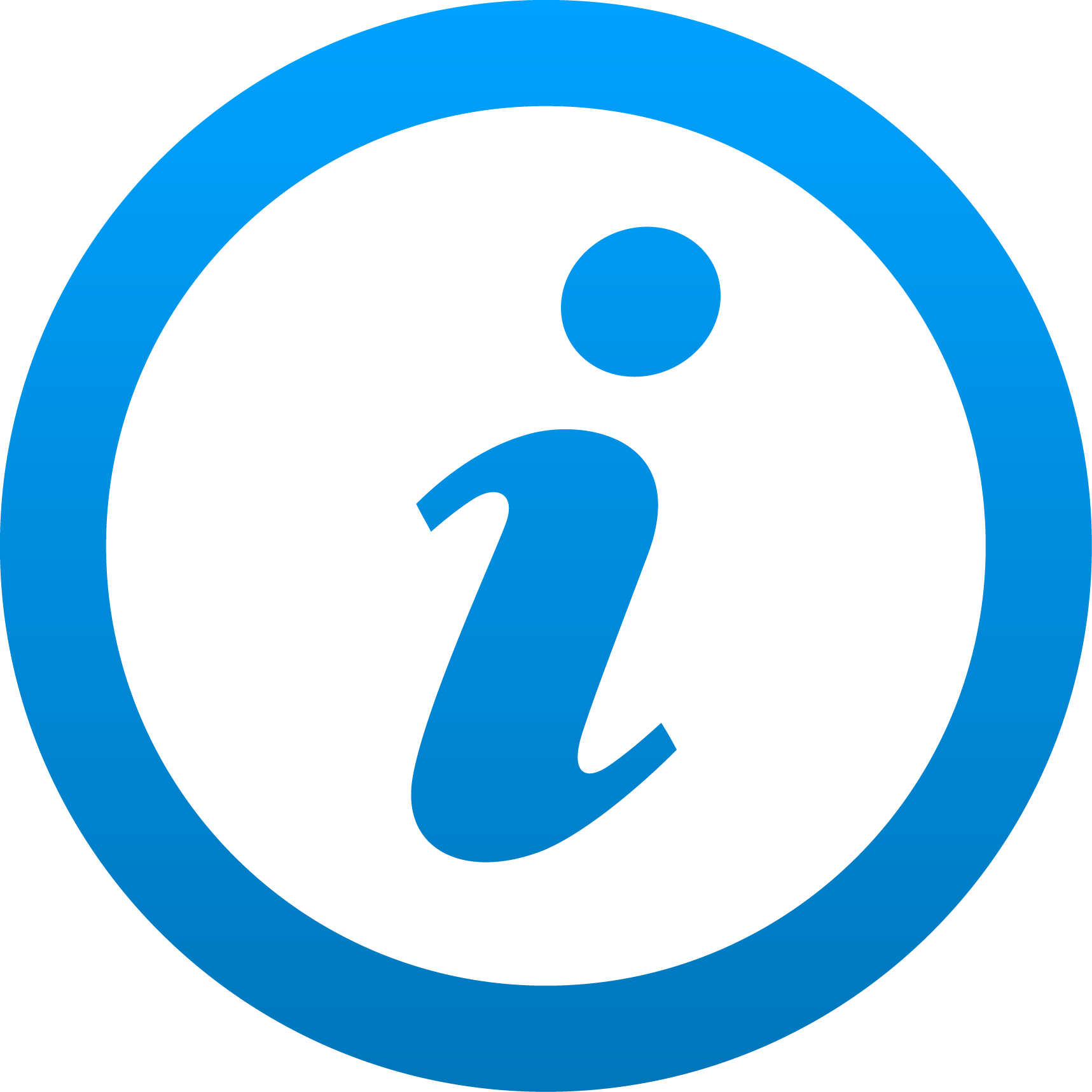 Среднесписочная численность не менее 7 человек
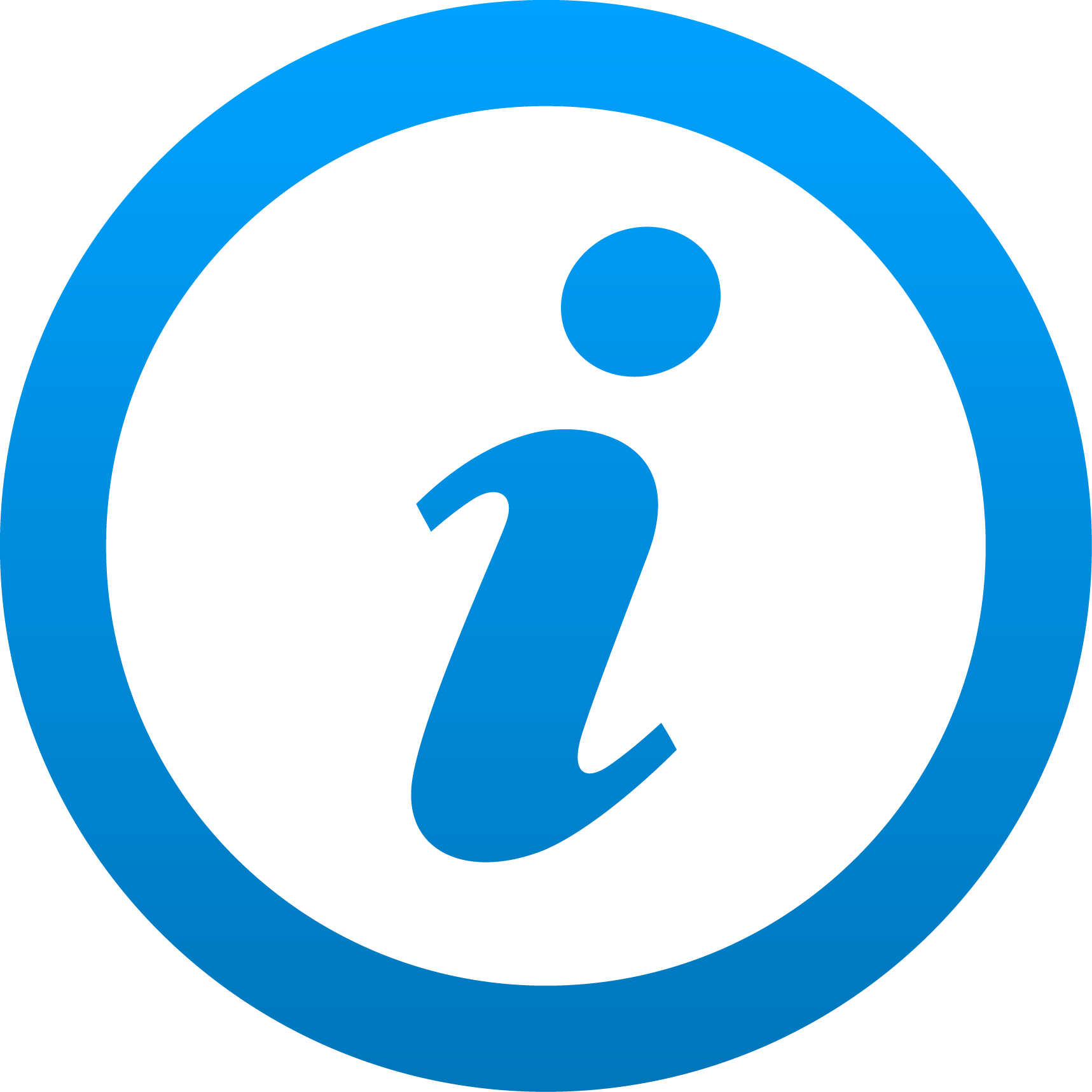 Состоять в реестре
6
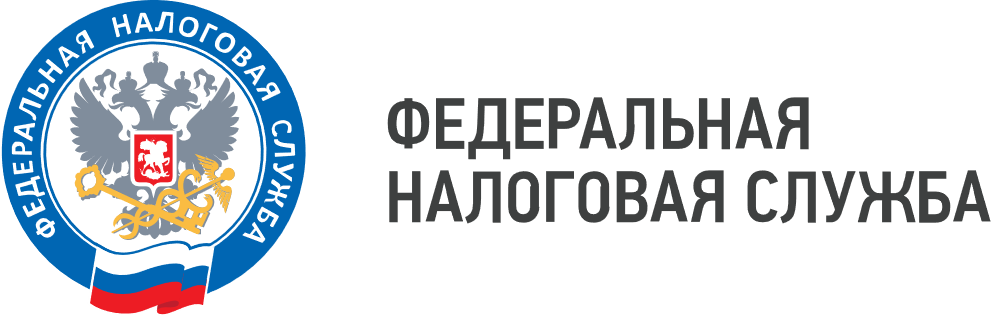 ФЕДЕРАЛЬНАЯ НАЛОГОВАЯ СЛУЖБА
Авансовые платежи
Ежемесячных авансовых платежей
286 НК РФ
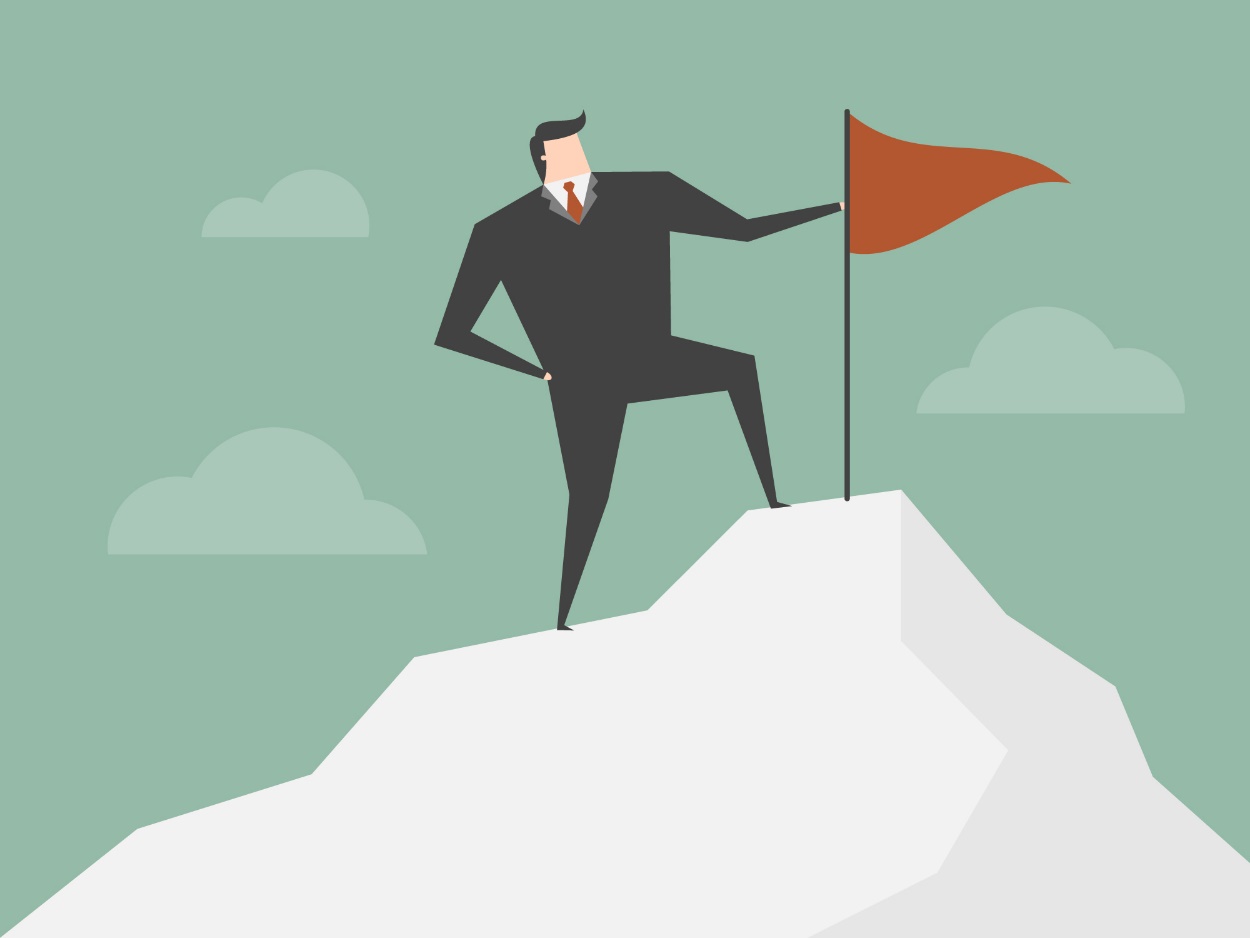 Отразить в ученой политике организации
Уведомить налоговый орган по месту 
нахождения не позднее 20-го числа месяца,
который приходится окончание отчетного периода
2022 год
в течение 2022 года налогоплательщики вправе перейти на уплату ежемесячных авансовых платежей исходя из фактической прибыли
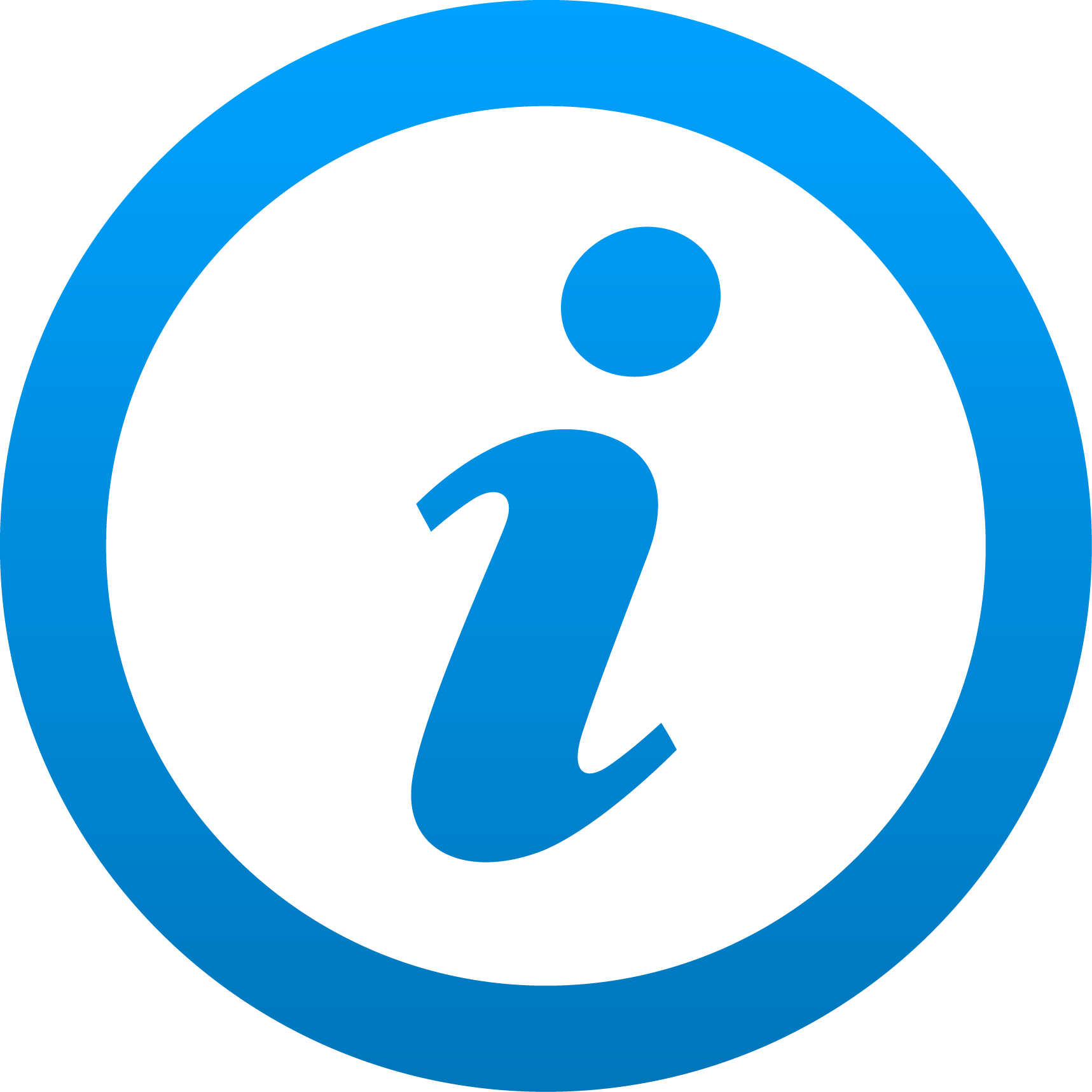 7
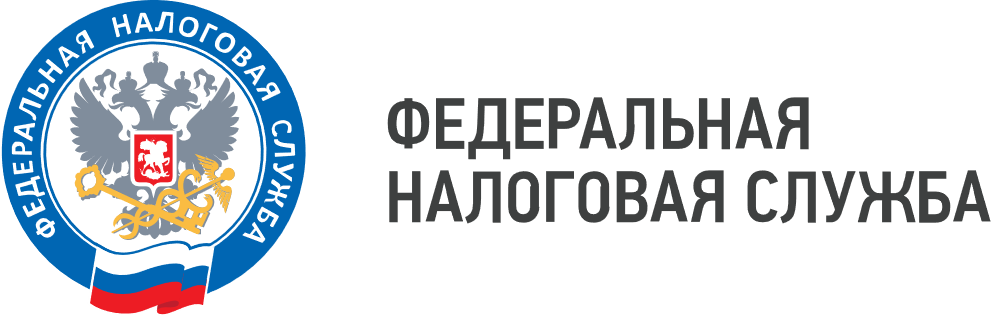 ФЕДЕРАЛЬНАЯ НАЛОГОВАЯ СЛУЖБА
Займы
Займы не учитываются в доходах
п. 1
251 НК РФ
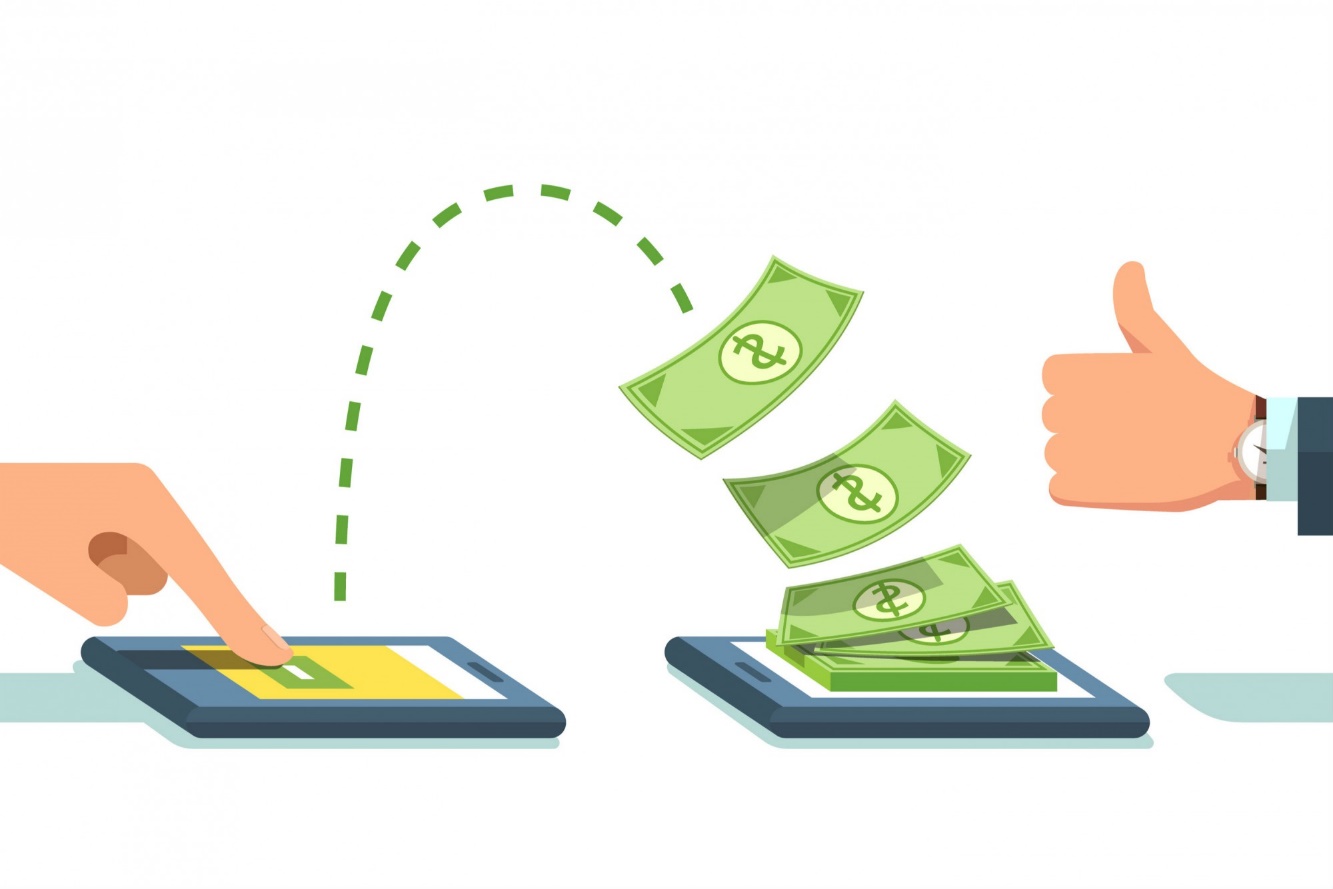 Займы, прощенные иностранными организациями-кредиторами по договорам, заключенным до 01.03.2022
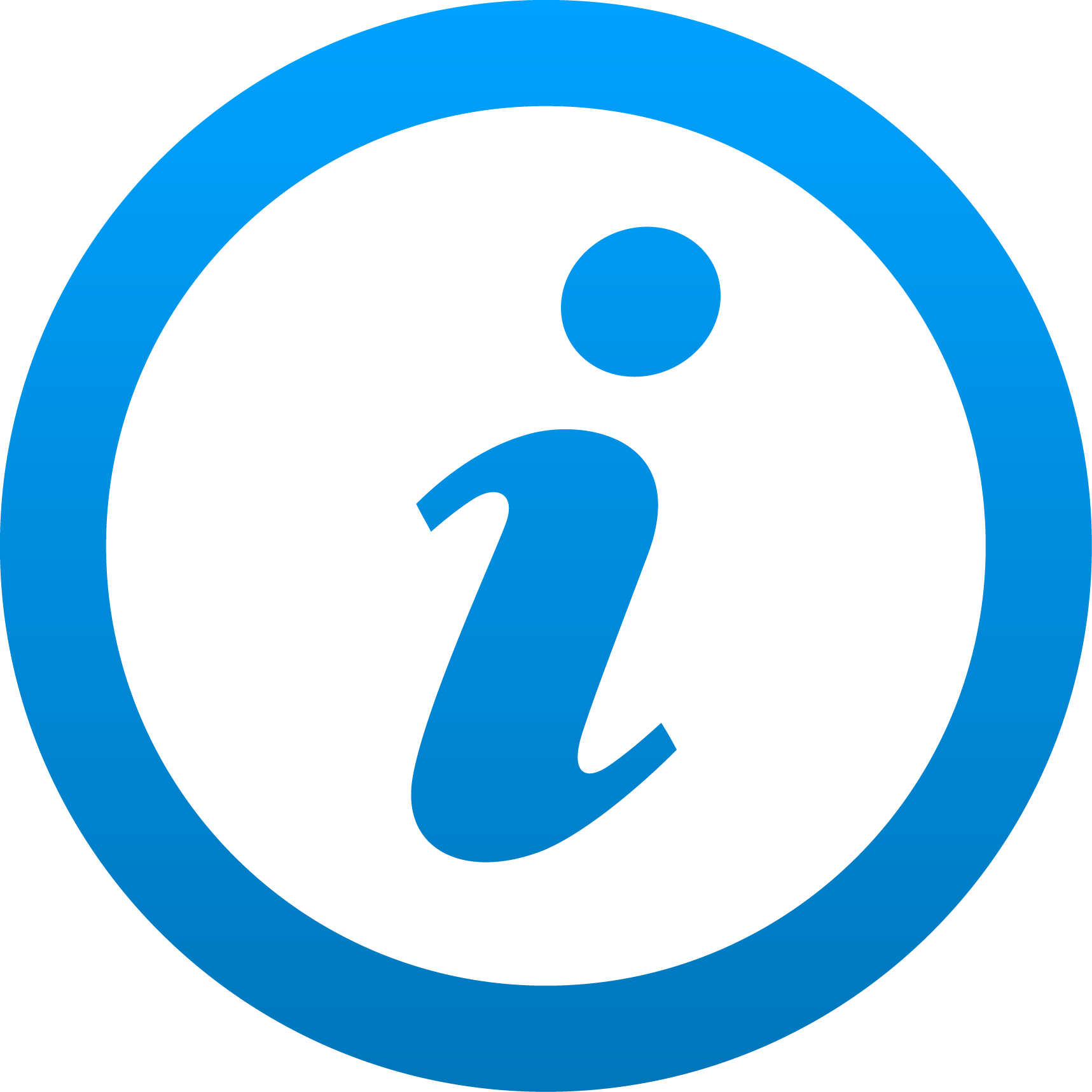 8
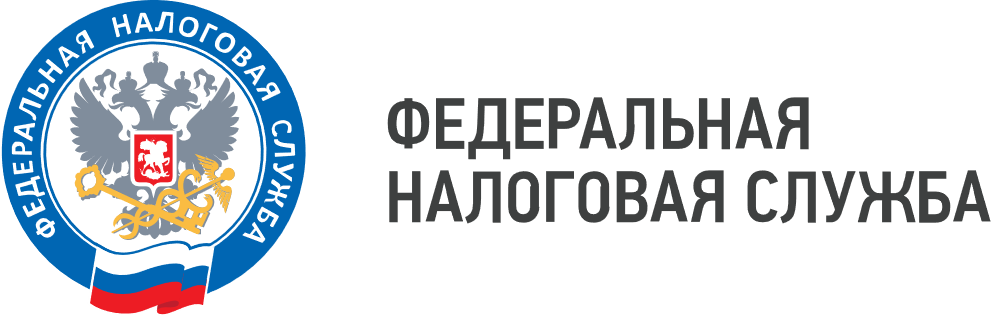 ФЕДЕРАЛЬНАЯ НАЛОГОВАЯ СЛУЖБА
Ускоренное возмещение
пп. 8 п 2
176.1 НК РФ
Налогоплательщик не находится в процессе
реорганизации или ликвидации
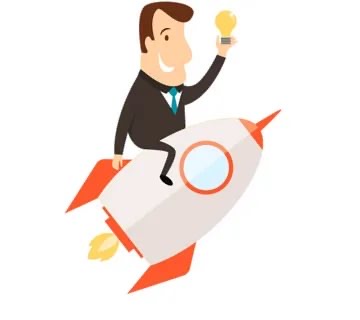 В отношении налогоплательщика не 
возбуждено производство по делу о
несостоятельности (банкротстве) в
соответствии с законодательством Российской
Федерации о несостоятельности (банкротстве)
Данные послабления действуют за налоговые периоды 2022 и 2023 годов
9
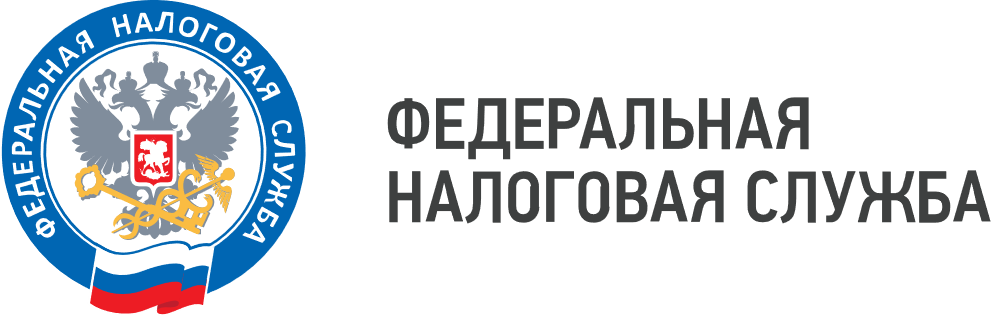 ФЕДЕРАЛЬНАЯ НАЛОГОВАЯ СЛУЖБА
Курсовые разницы
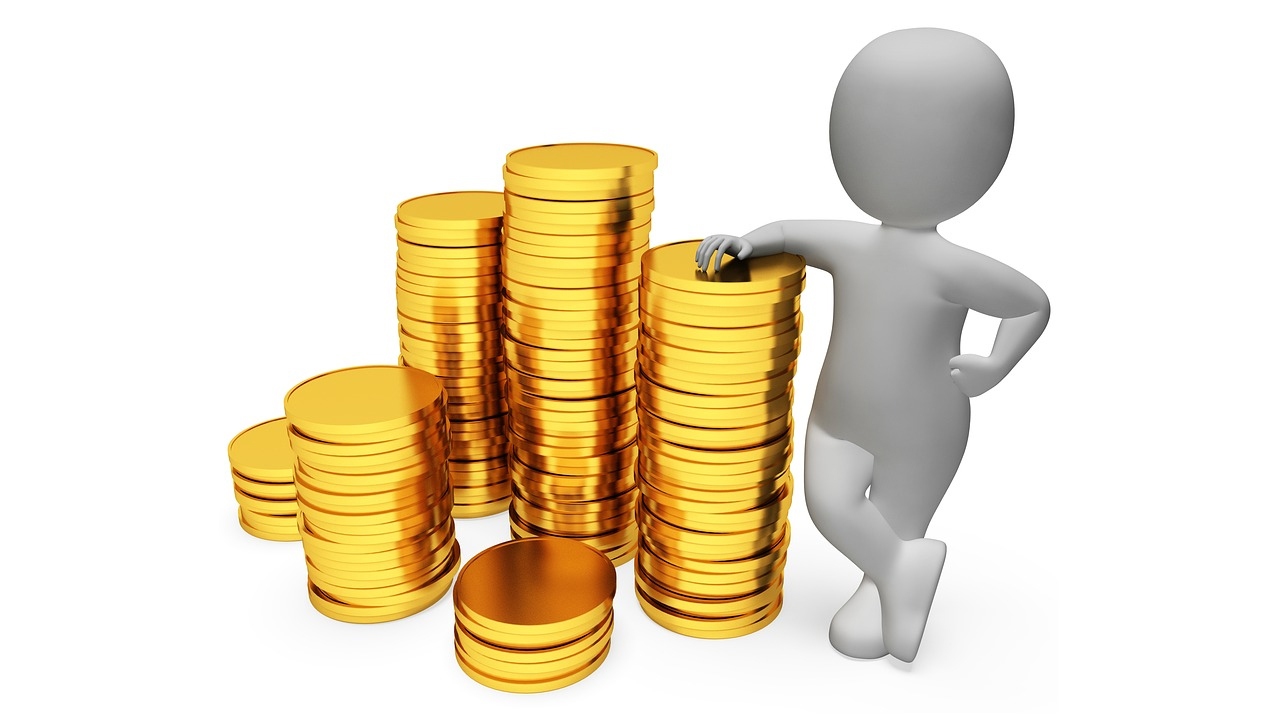 п. 4
271 НК РФ
в 2022-2024 гг. положительные курсовые разницы по валютным требованиям (обязательствам) учитываются по мере погашения требований (обязательств)
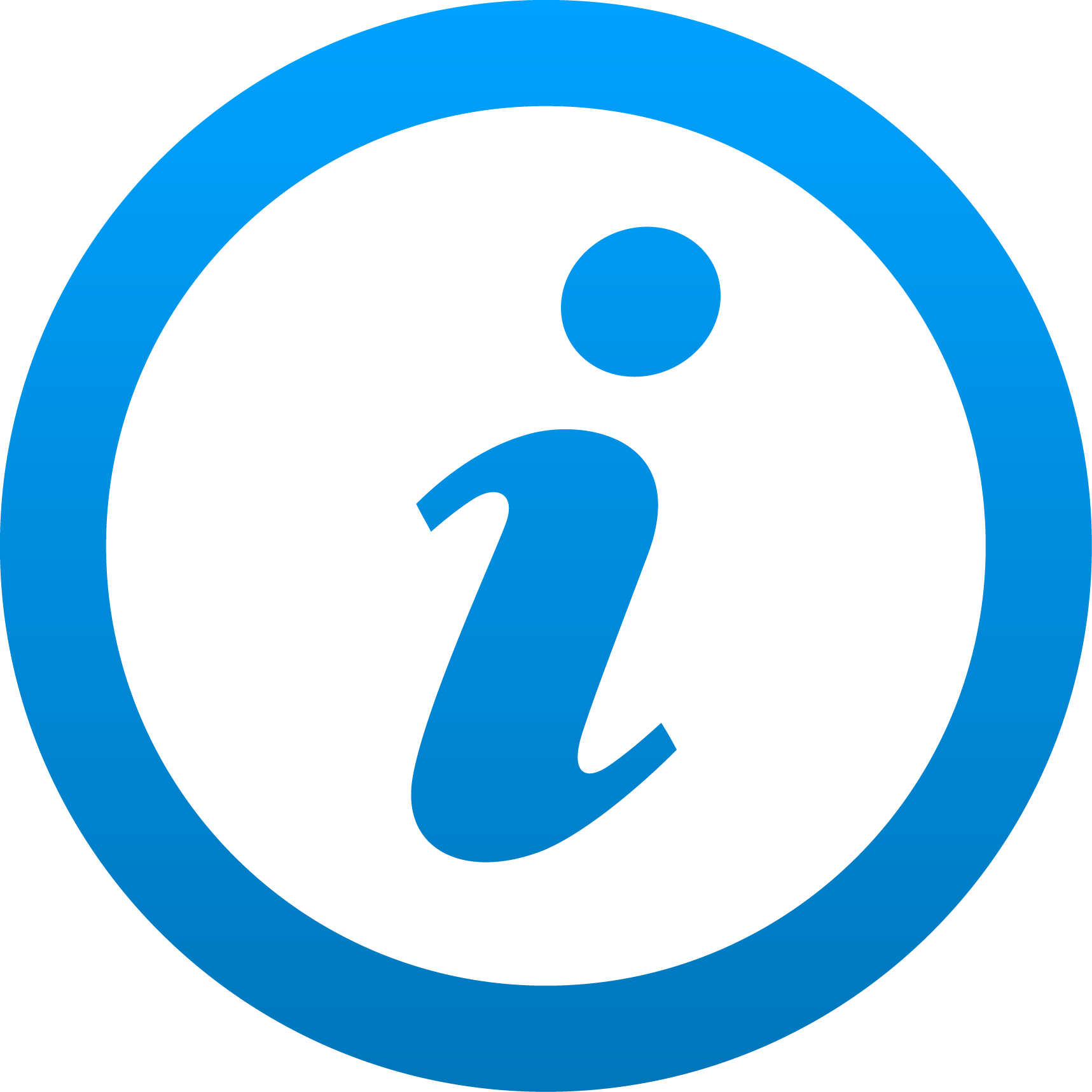 в 2023-2024 гг. отрицательные курсовые разницы по валютным требованиям (обязательствам) учитываются по мере погашения требований (обязательств)
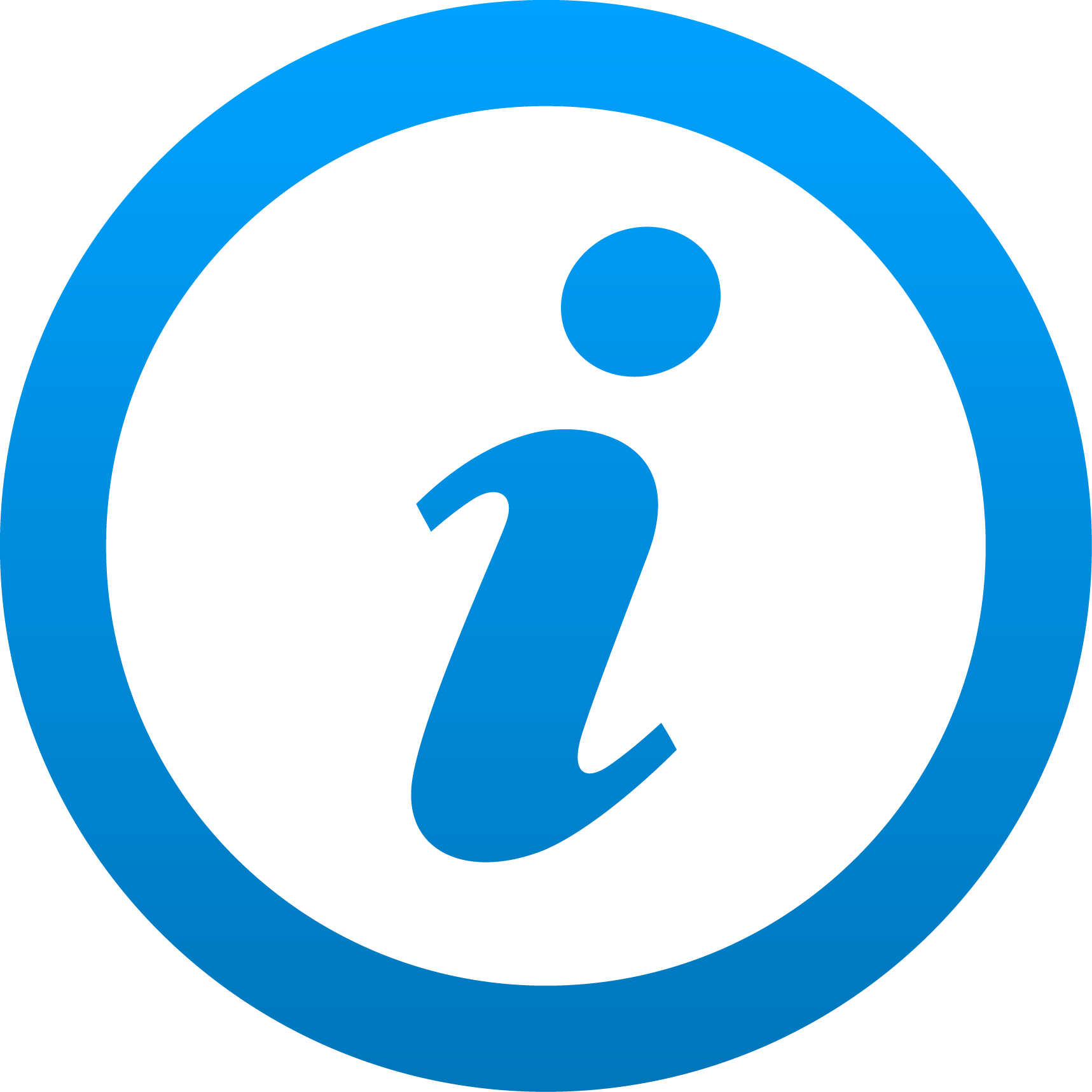 10